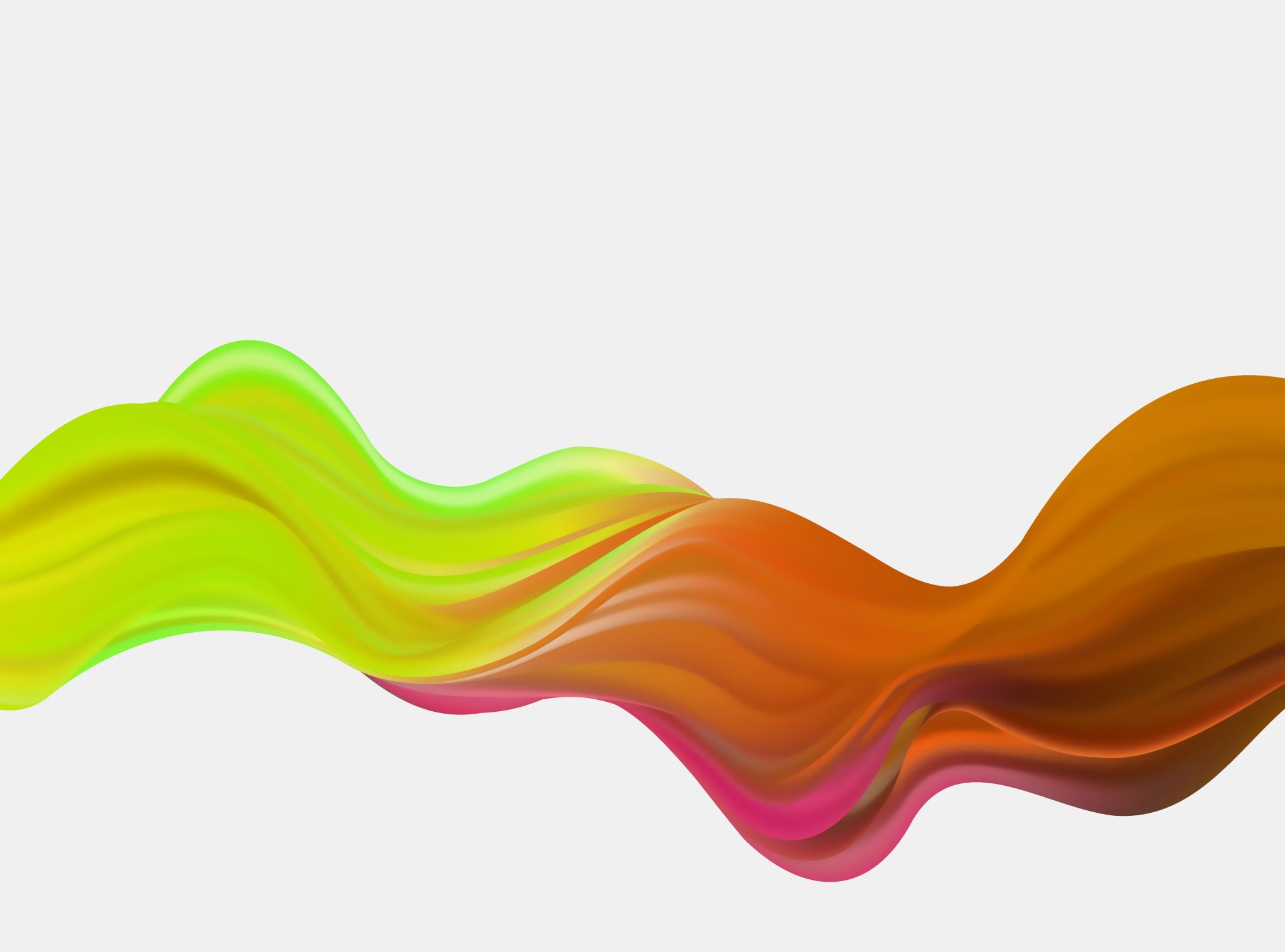 Conférence APPRUSL’immigration dans les régions du Québec : des enjeux politiques, sociaux et éthiques
Michèle Vatz Laaroussi
Professeure émérite associée École de travail social 
Université de Sherbrooke
1er février 2023
D’où je parle et qui je suis?
Le contexte…
Tous les partis politiques du Québec parlent de régionalisation de l’immigration
Les uns pour contrer le déclin du français
Les autres pour répondre aux besoins de main d’oeuvre
D’autres encore pour limiter la baisse démographique en région
Le seuil d’immigration est par ailleurs un enjeu très discuté sur le plan politique…
Relever les défis linguistiques, socio-démographiques, politiques et économiques.
Les objectifs
Dresser un portrait de l’immigration en région
Identifier les enjeux et défis politiques, sociaux, économiques et éthiques pour l’ensemble des acteurs et de la société québécoise: organismes, municipalités, MRC, entreprises, citoyen.ne.s, personnes immigrantes et réfugiées
Proposer des modèles de gouvernance, des bonnes pratiques et les conditions favorables à l’installation durable de personnes immigrantes et réfugiées en région
Réfléchir à une approche qui  articule attraction-intégration-inclusion-perspective antiraciste
Quelques statistiques
Une immigration en région qui stagne mais aussi qui se diversifie…
Les enjeux en région
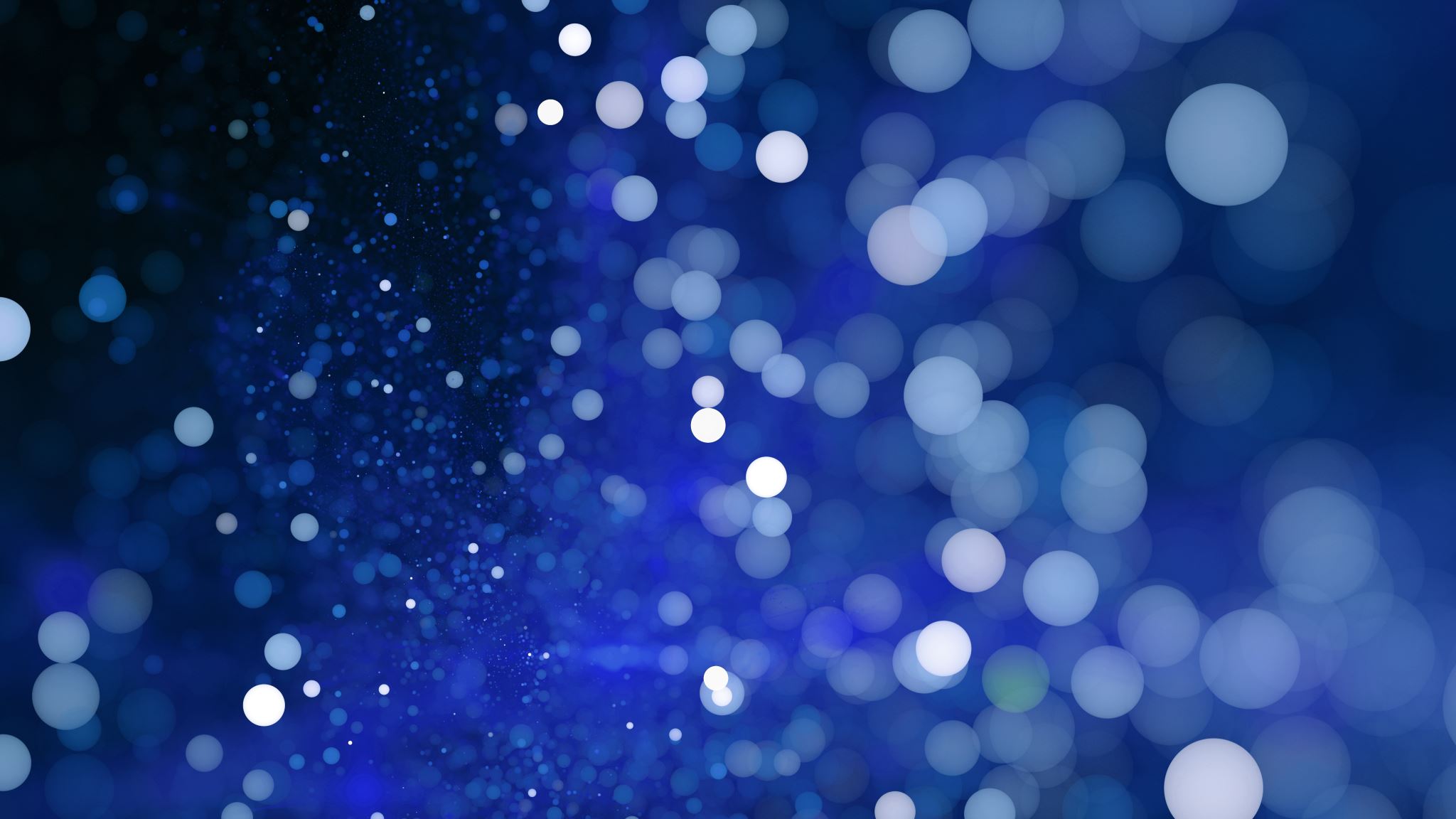 Des chiffres d’immigration en région qui stagnent
Entre 55 000 (2012) et 40 000 (2019) immigrants par an de 2010 à 2019 au Québec.
Au cours de la période 2016 à 2020, 57,0 % des personnes immigrantes admises avaient été sélectionnées dans de la catégorie de l'immigration économique. 23,8 % des personnes immigrantes ont été admises dans la catégorie du regroupement familial et 17,5 % dans celle des réfugiés et des personnes en situation semblable. 
Près de 75% projetaient de s’installer à Montréal, plus de 5% en Montérégie, près de 6% dans la capitale nationale, plus de 4% à Laval  et 2,4% en Estrie.
En 2021, au Québec… Immigration en régions…. Questions de statut…
En janvier 2021, le taux de présence était de 72,6 % : sur l’ensemble des 509 270 personnes immigrantes admises au Québec de 2010 à 2019, 369 956 étaient présentes en janvier 2021.
83,7 % pour le regroupement familial;
81,2 % pour les réfugiés et personnes en situation semblable;
66,8 % pour l’immigration économique.
73,4 % pour les travailleurs qualifiés;
18,3 % pour les gens d’affaires.
83% pour les personnes originaires de l’Amérique (83,0 %) et 81,6% de l’Afrique 
76,9 % pour l’Europe
56,9 %pour l’Asie 
69,6 % résidaient dans la région métropolitaine de Montréal (contre 71,4% en 2020);
27,8 % résidaient hors de la RMM (contre 25,8% en 2020)
http://www.mifi.gouv.qc.ca/publications/fr/recherches-statistiques/PUB_Presence_Regions_2020.pdf
Et selon les pays de naissance, le taux de présence depuis 10 ans…
Ceux qui arrivent et restent le plus: • Haïti (91,4 %); • l’Algérie (87,8 %); • la Tunisie (87,0 %); • les Philippines (85,7 %); • la République démocratique du Congo (85,4 %); • le Maroc (83,4 %); • la Moldovie (83,2 %); • le Mexique (82,1 %); • le Burundi (82,0 %); • le Cameroun (81,8 %); • la Côte d’Ivoire (81,6 %); • la Syrie (81,4 %); • Cuba (80,4 %); • l’Afghanistan (80,4 %); • la Colombie (80,2 %).
Ceux qui arrivent et qui restent le moins: Pakistan (54,6 %);  l’Iran ; (45,4 %); l’Inde (45,1 %);  la Chine (39,7 %)
Ceux qui ont eu un statut temporaire avant d’avoir un statut permanent restent plus (82% contre 70%)
La connaissance du Français joue pour le taux de présence des  …
Réfugiés et la catégorie regroupement familial (entre 70 et 80%)
Beaucoup moins pour les immigrants économiques (50%).
La connaissance de l’anglais n’empêche pas les réfugiés et la catégorie regroupement familial de rester (près de 75%) mais a plus d’impact sur les immigrants économiques (près de 40%)
Une petite  tendance à l’augmentation de la rétention
Personnes immigrantes établies hors de la région métropolitaine de Montréal :
15 % en 2004 pour les personnes admises de 1993 à 2002
22,8% en 2017 pour les personnes admises de 2006 à 2015
 24,8 % en 2019 pour les personnes admises de 2008 à 2017
25,8% en 2020 pour les personnes admises de 2009 à 2018
27,8% en 2021 pour les personnes admises de 2010 à 2019
Mesures pour favoriser la mobilité des immigrants de Montréal vers les régions du Québec: régionalisation à partir de Montréal
Mesures municipales ou régionales pour attirer des immigrants économiques et investisseurs directement depuis l’étranger (Exemple de Québec)
Plus de réfugiés et regroupement familial en régions…
Selon le Recensement de 2021, 218 430 nouveaux réfugiés ont été admis comme résidents permanents de 2016 à 2021 et étaient toujours présents au Canada au moment du recensement. 
23,8% de catégorie famille et 17,5% de réfugiés au Québec entre 2016 et 2021 (plus de 41% des immigrants sont arrivés avec le statut de réfugiés-famille au Québec).
Les personnes immigrantes de la catégorie de l’immigration économique étaient proportionnellement plus nombreuses à résider dans la RMM que celles de la catégorie du regroupement familial ou de la catégorie des réfugiés et personnes en situation semblable au Québec.
Et les personnes réfugiées en région: enjeux politiques, éthiques et économiques
15 villes d’accueil en région pour les réfugiés publics
Exemple Sherbrooke: accueil de 60% réfugiés et familles, 40% immigration économique
Arrivée des réfugiés syriens: plus de 2000 réfugiés réinstallés publics et privés à Sherbrooke entre 2015 et 2017. De nouvelles vagues régulièrement (Afghans etc.)
Arrivée des demandeurs d’asile à la frontière Québec-USA
Besoins de travailleurs qualifiés  ou peu qualifiés dans les régions du Québec
Discours récurrents de tous les partis politiques sur la régionalisation de l’immigration
Enjeu de tenir compte à la fois des immigrants économiques, des familles, des demandeurs d’asile et des réfugiés réinstallés
Selon la convention de Genève relative au statut des réfugiés des Nations unies, signée à Genève en 1951, un réfugié est une personne qui, « craignant avec raison d’être persécutée du fait de sa race, de sa religion, de sa nationalité, de son appartenance à un certain groupe social ou de ses opinions politiques, se trouve hors du pays dont elle a la nationalité et qui ne peut ou, du fait de cette crainte, ne veut se réclamer de la protection de ce pays [...] » (Haut-Commissariat des Nations Unies aux droits de l’homme, 1999).
Au Québec présence de réfugiés publics et de réfugiés parrainés ainsi que de demandeurs du statut de réfugié.
Qui sont les « réfugiés »
[Speaker Notes: Le terme « réfugié » est défini juridiquement à l’échelle internationale par la Convention des Nations Unies de 1951 relative au statut des réfugiés, et par le Protocole des Nations Unies de 1967 relatif au statut des réfugiés.]
Les réfugiés parrainés par le secteur privé qui viennent au Canada sont d’ordinaire pris en charge par les signataires d’une entente de parrainage, des groupes de cinq ou des répondants communautaires (église par exemple), qui leur apporteront pendant un an un soutien financier, social et affectif.
Le plus souvent, les réfugiés sont désignés par des membres de leur famille ou des amis déjà installés au Canada. 
Processus accéléré d'accueil au Canada des réfugiés syriens parrainés par le secteur privé
Réfugiés parrainés privés
Le gouvernement du Canada ou celui du Québec assume entièrement, pendant un an, la réinstallation de ces réfugiés.
Ils arrivent avec le statut de résidents permanents
Processus accéléré d'accueil au Canada des réfugiés Syriens et Afghans pris en charge par le gouvernement depuis 2015
Réfugiés parrainés publics
Statut temporaire, permis de travail, voyages pris en charge, un financement à l’arrivée
Canada: Environ 140 000 arrivées en 2022. 478 000 demandes de résidence temporaire acceptées. 
Québec: 7000 à 8000 arrivées. Pas de chiffres sur Sherbrooke malgré une préparation citoyenne.
Le statut particulier des réfugiés ukrainiens
Les enjeux pour les réfugiés… si proches des immigrants économiques
L’accès à l’emploi et plus particulièrement à l’emploi qualifié
La reconnaissance des diplômes pour un emploi dans le domaine de compétences
L’apprentissage de la langue française
La nécessité de bien maîtriser l’anglais tout comme le français
La nécessité de revenus rapides pour la famille et rembourser les dettes
Le manque de temps pour faire les apprentissages linguistiques, culturels et professionnels nécessaires à une bonne intégration
Les conditions inadéquates de la francisation
La présence et le support des réseaux ethniques et religieux
Travailleurs temporaires, visas temporaires dans le cadre du programme de mobilité, étudiants internationaux, demandeurs d’asile.
150 000 au Québec en 2018
Près de 200 000 en 2022
Dont 59 000 demandeurs d’asile
Droits restreints.
Peu ou pas de mesure d’intégration
Personnes en situation précaire et vulnérables
Distribués en région selon les universités, CEGEPs et entreprises…
Leur présence et leur contribution est peu connue-reconnue en région.
Bassin de personnes expérimentées pour la résidence permanente mais diminution et-ou blocage des voies d’accès à la résidence permanente.
Un enjeu économique, social et éthique.
La pandémie a eu des effets sur tous ces statuts en bloquant les arrivées et la délivrance de visas. Le redémarrage s’est fait fin 2021mais de manière progressive et avec de nombreux freins administratifs.
Et les résidents temporaires en nette augmentation partout au Québec dont en régionPassage au statut de résident permanent?
La régionalisation de l’immigration
Un processus réciproque…
L’enjeu de la sensibilisation de la population locale
Sujet                             Rapports sociaux

  Historicité                             Structures
Altérité
Cadre conceptuel immigration-interculturalité-territoire
Territoire
Immigration
Interculturalité
Défis et obstacles de la régionalisation: ce qu’en disent les recherches et les acteurs-actrices
Le besoin de repenser parcours migratoires et développement régional
 L’interrelation des enjeux territoriaux, démographiques, politiques, économiques, sociaux et familiaux = humains
Le contexte québécois et international
L’immigration en région se mesure difficilement
Des modèles de réussite à contextualiser et adapter
Les besoins en main d’œuvre
Les questions de temps: urgence et prendre le temps
Une stratégie parmi d’autres pour les régions et les municipalités
Les politiques québécoises d’immigration et de régionalisation de l’immigration (essentiellement centrées sur l’emploi, l’attraction et l’accueil, les immigrants économiques, sur la langue)
Dynamique d’accueil, d’intégration et de rétention en région incluant les divers acteurs
Capital politique
Le capital physique
Capital économique
Capacité communautaire 
et résilience
Communautés minoritaires
Projet des immigrants
Capital social
Capital culturel et linguistique
Capital humain
Développement de la communauté et de sa vitalité
Dans des régions qui ont des atouts touristiques ou en qualité de vie
Centré sur la consommation l’attraction, la séduction. 
Immigrant-touriste qui consomme sans déranger
Concertation socio-économique plus élus. 
Beaucoup d’emphase sur l’attraction et le bon accueil. Modèle du gîte. 
Problème de l’après, bonjour la visite ! 
Soit rentrer dans le rang, soit repartir.
Participation citoyenne souhaitée soit dans une forme d’assimilation-conformité soit comme modèle pour favoriser la venue des nouveaux
Le modèle touristique: toujours vrai dans les régions éloignées
Mission locale humanitaire-devoir international, québécois et canadien: vouloir aider des personnes dans le besoin (fierté). 
Immigrant: personne en besoin d’accompagnement et d’aide (réfugiés)
Concertation des acteurs sociaux d’abord.  
Bon accueil, efforts de compréhension, attente de reconnaissance. 
Importance du bénévolat: parrainages, jumelages, accompagnement, interprétariat
Peu d’intérêt du secteur économique
Attentes déçues parfois, amertume
Problèmes d’emploi
Énergie dépensée sans rétention: mobilité secondaire importante, soit vers le grandes métropoles, d’autres régions du Québec ou d’autres provinces (communauté anglophone ou francophone selon la PLOP pour ces réfugiés). Les réfugiés syriens souhaiteraient rester dans leur région mais peu y parviendront faute d’emploi.
Peu de participation citoyenne attendue, perspective plutôt paternaliste
Le modèle humanitaire: les réfugiés publics, les réfugiés syriens, afghans, ukrainiens… et les autres à venir!
Certains acteurs locaux identifient des besoins locaux (en travailleurs temporaires, en population, en enfants, en francophones)
L’immigration est vue comme une solution à un problème local (combler des besoins).
On cherche le bon immigrant-solution 
Concertation socio-économique. 
Faire plus de même. 
Conformité, invisibilité.
Pas d’intérêt à la participation citoyenne
Réduction à la participation de production-consommation
Individualisation de l’immigrant et chosification autour du travailleur
L’ouverture par les besoins: le modèle qui perdure et qui domine actuellement
Modélisation pour de bonnes pratiques de concertation en  gouvernance territoriale de l’accueil et de l’intégration des immigrants
Participation des immigrants
Communauté  franco
Participation
Communautés anglo et autochtone
Réseaux locaux, interculturet transnationaux
Écoles
Santé
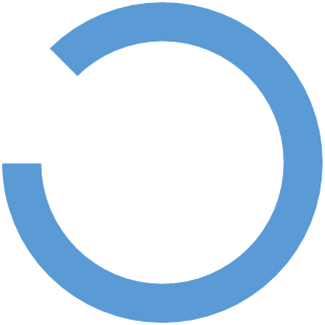 Entreprises
Commerces
Économie
Associations
locales 
et d’immigrants
Arrêt sur les réfugiés dont la première langue officielle parlée est l’Anglais
Recherche Montréal Sherbrooke en 2017-2018 (Vatz Laaroussi, Charpentier et al.)
Sherbrooke versus Montréal
Le pont entre les communautés semble plus facile à Sherbrooke qu’à Montréal pour les réfugiés
Montréal: possibilité de rester dans les réseaux ethniques et-ou anglophones 
Sherbrooke: nécessité d’élargir avec les réseaux francophones. Le Français est indispensable
Montréal : les organismes anglophones n’ont pas de préoccupation de rétention donc peu de préoccupation en ce qui concerne les réfugiés. Ces derniers réfèrent plus aux organismes liés à leur situation.
Sherbrooke : les organismes anglophones ont une préoccupation de survie de leur communauté et donc de rétention des immigrants et réfugiés. De ce fait ils s’intéressent aux réfugiés et mettent en œuvre des stratégies pour leur offrir des services et les accueillir-intégrer dans la communauté anglophone mais aussi dans la collectivité locale. 
Montréal-Sherbrooke: importance de la qualité de vie et sentiment d’appartenance à la ville
Par contre…
Communauté anglophone moins reconnue à Sherbrooke
Bilinguisme moins valorisé à Sherbrooke
Frilosité de la communauté francophone et des organismes quant aux organismes de la communauté anglophone
Frilosité de la communauté francophone à utiliser l’anglais avec les réfugiés PLOP anglais
Forme de fermeture vis-à-vis de ces réfugiés dans certains organismes et pour certains citoyens de la communauté francophone
Les organismes montréalais sont plus multilingues et multi-ethniques
Les conditions du succès de la réinstallation-intégration des réfugiés PLOP anglais au Québec et en région
Les personnes arrivent plus jeunes (entre 20 et 30 ans)
Elles sont plus scolarisés (niveau pré-universitaire ou universitaire)
Elles ont moins de charges de famille (célibataires ou avec parents)
Elles sont plus entourées à leur arrivée (parrainage privé par université ou groupes religieux)
Elles sont plus soutenues par la communauté anglophone en lien avec la communauté d’origine
Elles bénéficient des avantages des diverses communautés
Elles participent à des activités d’implication-bénévolat dans l’une ou l’autre ou les diverses communautés
Elles ont une insertion socio-professionnelle
Pour relever les défis éthiques, sociaux et économiques
De l’intégration à l’inclusion … en région
La sensibilisation des populations locales…
Des projets mais peu de résultats visibles
Peu de projets qui visent directement les discriminations
Place des médias
Place des informations internationales
Montée de racisme, islamophobie, groupes d’extrême droite, de groupes identitaires
Processus: moins on a d’expérience du vivre ensemble dans la diversité, plus on le craint, plus on rejette l’autre.
Plus on est éduqué, plus on a voyagé, plus on est en contact proche avec des personnes immigrantes, plus on est sensibilisé et plus on développe de compétences interculturelles et d’ouverture à la diversité
Cercle vicieux de l’immigration en région: manque de masse critique, de réseaux et de groupes diversifiés
Intégration et Inclusion
Intégration
Inclusion
L'intégration est le processus qui permet à une personne ou à un groupe de personnes de se rapprocher et de devenir membre d'un autre groupe plus vaste par l'adoption de ses valeurs et des normes de son système social. 
L'intégration nécessite deux conditions :
une volonté et une démarche individuelles de s'insérer et de s'adapter, c'est-à-dire l'intégrabilité de la personne,
la capacité intégratrice de la société par le respect des différences et des particularités de l'individu.
Mots clés: adaptation, insertion, ressemblances
« Reconnaissance et valorisation des différences entre les individus en vue d’enrichir la qualité de vie de tous et de toutes. 
Dans une ville inclusive, chaque personne éprouve un sentiment d’appartenance, d’acceptation et de reconnaissance en tant que membre utile et apprécié de la société »
Mots clés: besoins, différences
Approches favorisant l’inclusion et Approche antiraciste
Approches favorisant l’inclusion
Approche antiraciste
La ville inclusive se définit par la volonté d’accueillir toutes les personnes sur son territoire, y compris les publics fragilisés ayant besoin d’une attention particulière : personnes sans domicile fixe, en situation de handicap, en grande précarité, etc. Cela se traduit par des projets, actions et dispositifs mis en œuvre pour favoriser la mixité sociale et permettre à chacun de trouver sa place.
Les approches favorisant l’inclusion visent à mettre en œuvre un contexte et des conditions qui permettent d’accueillir et d’intégrer chacun selon ses besoins, ses différences et ses caractéristiques
Mots clés: besoins, accessibilité, différences, mixité, reconnaissance, Vivre ensemble, pluralisme
Stratégie pragmatique favorisant les changements systémiques ou institutionnels afin d’éliminer non seulement le racisme mais aussi les systèmes imbriqués d’oppression sociale : sexisme, classisme, etc. 
L’antiracisme vise à transformer les processus de  différenciation sociale en termes de pouvoir et d’équité . 
L’approche antiraciste est proactive  pour changer autant les attitudes que les pratiques des institutions. Au-delà d’un rapprochement interindividuel, elle s’intéresse aux relations de pouvoir et questionne les structures et leur rôle dans la production-reproduction des inégalités, ainsi que la responsabilité de toutes les catégories d’acteurs.
https://www.erudit.org/fr/revues/ef/2008-v36-n1-ef2292/018097ar.pdf
Mots clés: rapports de pouvoir, équité, inégalités, injustices,  structures, racisme systémique, reproduction, droits, justice sociale
Des bonnes pratiques
L’installation durable
La prise en compte de tous les statuts d’immigration
Les possibilités de promotion en emploi dans le domaine de formation
L’emploi pour les différents membres de la famille
Les possibilités d’éducation et de formation pour les différents membres de la famille
Le logement et les possibilités d’achat
Les réseaux ethniques, interculturels et religieux
La participation sociale et citoyenne
La reconnaissance des compétences, expériences et spécificités dans le capital et les réseaux locaux
La qualité de vie pour la famille
Le sentiment de sécurité physique, matérielle, sociale, culturelle. linguistique et religieuse
Le développement d’une collectivité inclusive
La lutte contre le racisme et les discriminations
Ce qui facilite…
L’attraction
Des possibilités d’emploi
Des réseaux ethniques ou religieux
Passage d’un statut temporaire au statut permanent
Les incontournables de l’immigration… En région…
Compétences interculturelles
Flexibilité, adaptation et ouverture des services
Multiples acteurs
Médias
Élus
Employeurs
Organismes 
Communautés
Tous immigrant-e-s
Sensibilisation monde du travail
Reconnaissance mutuelle
Défis spécifiques à l’Estrie
Présence de plusieurs acteurs aux mandats similaires : Réseau d’accueil estrien, Programme de régionalisation , Place aux jeunes…
Ajout de nouveaux territoires, passant de 7 à 9
Présence de deux villes d’accueil et de réinstallation pour les personnes réfugiées,
Présence de communautés anglophones
Présence peu visible de personnes et communautés autochtones
Présence d’immigration ancienne 
Présence de réfugiés, demandeurs d’asile, immigrants économiques, familles et immigrants temporaires
Des pistes
Agir en complémentarité et non en compétition (entre organismes et avec les acteurs immigrants et réfugiés de diverses origines)
Définir un partenariat intégrant les organismes, les municipalités, des comités de citoyen-ne-s locaux et immigrants et réfugiés, des représentant-e-s des communautés anglophones et autochtones, des entreprises, des services scolaires et de formation, les universités et CEGEP,  visant un plan d’action régional d’attraction-intégration-inclusion antiraciste
Se servir des concertations déjà existantes (ICI) comme levier
Donner des formations transversales à ces divers acteurs locaux
Prendre en compte les projets des immigrants
…
Conclusion localeVers une région plus attractive et plus inclusive
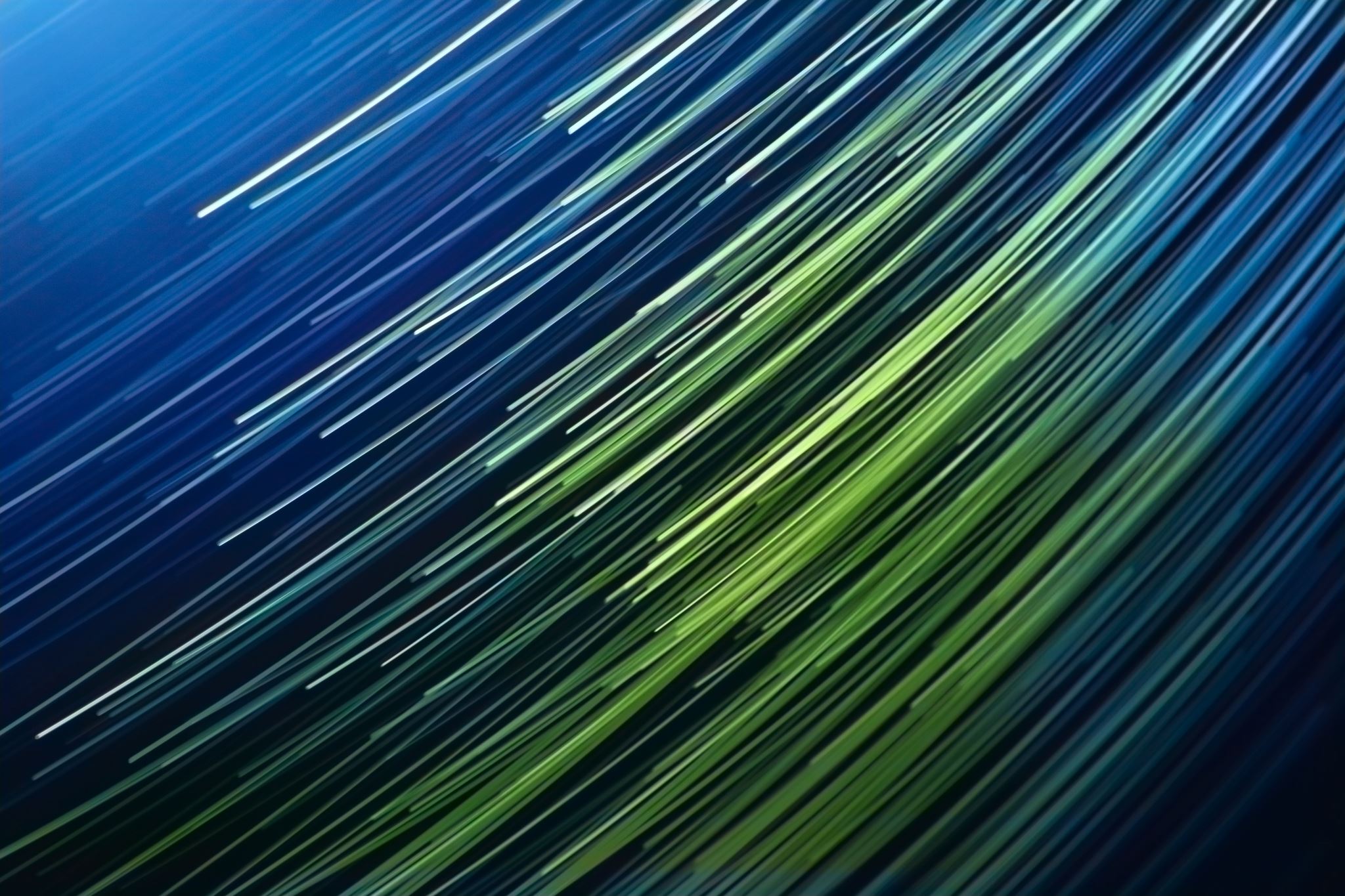 Et les seuils d’immigration? Pas vraiment la bonne question! Si on pensait plutôt à développer des villes et des régions plus inclusives…
Merci à…
CRSH
IRCC évaluation et recherche
P2P-VVP
Immigration et métropoles- Centre Métropolis
Chedly Belkhodja et Éric Quimper avec qui nombre de ces recherches ont été développées…
À mes collègues et étudiant-e-s des équipes de recherche
Et merci aux centaines de personnes immigrantes, d’actrices et d’acteurs locaux rencontrés en entrevues et en groupes de discussion dans les vingt cinq dernières années
Références
Belkhodja C. et Vatz Laaroussi M. (directeurs), 2012, Immigration hors des grands centres : enjeux, politiques et pratiques dans cinq états fédéraux. Ed. L’Harmattan, collection Compétences interculturelles, Paris : 257 p. 
Blaise, F, .Danielli, N. , Dorceus, S., Vatz Laaroussi, M., 2021, Racisme et discriminations à Sherbrooke. Portrait préliminaire. Rapport du comité racisme présenté à l’Instance de Concertation en Immigration de Sherbrooke, 2 juin 2021,  152 p. 
IRCC, 2016, Modélisation des stratégies et pratiques des ONG et des associations favorisant l’accueil et la rétention dans les CLOSM à Edmonton et Sherbrooke. https://www.canada.ca/fr/immigration-refugies-citoyennete/organisation/rapports-statistiques/recherche/modelisation-strategies-pratiques-associations-favorisant-accueil-retention-closm-edmonton-sherbrooke.html
Vatz Laaroussi et al., 2018, Trajectoires de réinstallation et d’intégration de réfugiés d’expression anglaise dans les villes de Montréal et Sherbrooke. Rapport présenté à IRCC branche recherche et évaluation, 43p.
Vatz Laaroussi, M., (sous la direction de.), 2016, Dynamiques familiales, socio-juridiques et citoyennes dans la migration. Regards entrelacés « Nord Sud » sur les réseaux transnationaux. Éd. L’Harmattan : collection compétences interculturelles, 365 p.
Vatz Laaroussi M., 2016,  Quand la diversité change de visage, JETS-ETRC, 2016 http://www.etrc.ca/wp-content/uploads/2016/12/JETS_39-5-Laaroussi.pdf
Vatz Laaroussi, Duteau et Amla, 2015, Les pratiques d’organismes de régionalisation de l’immigration auprès des milieux d’emploi dans 5 régions du Québec: les points de vue des organismes, des employeurs et des immigrants. Rapport VVP-P2P. http://p2pcanada.ca/files/2015/11/Les-pratiques-dorganismes-de-regionalisation-de-limmigration-aupres-des-milieux-demplois-dans-cinq-regions-du-Quebec-les-points-de-vue-des-organismes-des-employeurs-et-des-immigrants.pdf
Vatz Laaroussi M., Guilbert, L. et Bernier, E. (directeurs), 2013, « Les collectivités locales au cœur de l’intégration des immigrants : questions identitaires et stratégies régionales »,  Presses de l’Université Laval, 241p. 
Vatz Laaroussi M., Le vivre ensemble dans un contexte de pluralisme culturel. Webzine Vivre ensemble. Publié le 2 avril 2012. https://cjf.qc.ca/vivre-ensemble/webzine/article/le-vivre-ensemble-dans-un-contexte-de-pluralisme-culturel/